3.6 First Passage Time Distribution
黃于珊
Exponential martingale
A martingale containing Brownian motion in the exponential function
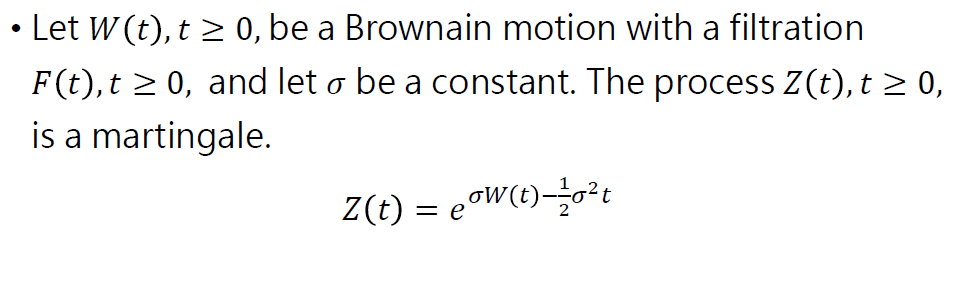 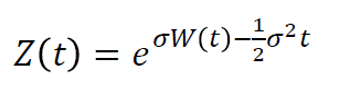 W(s) is F(s)-measurable
(W(t)-W(s))⊥F(s)
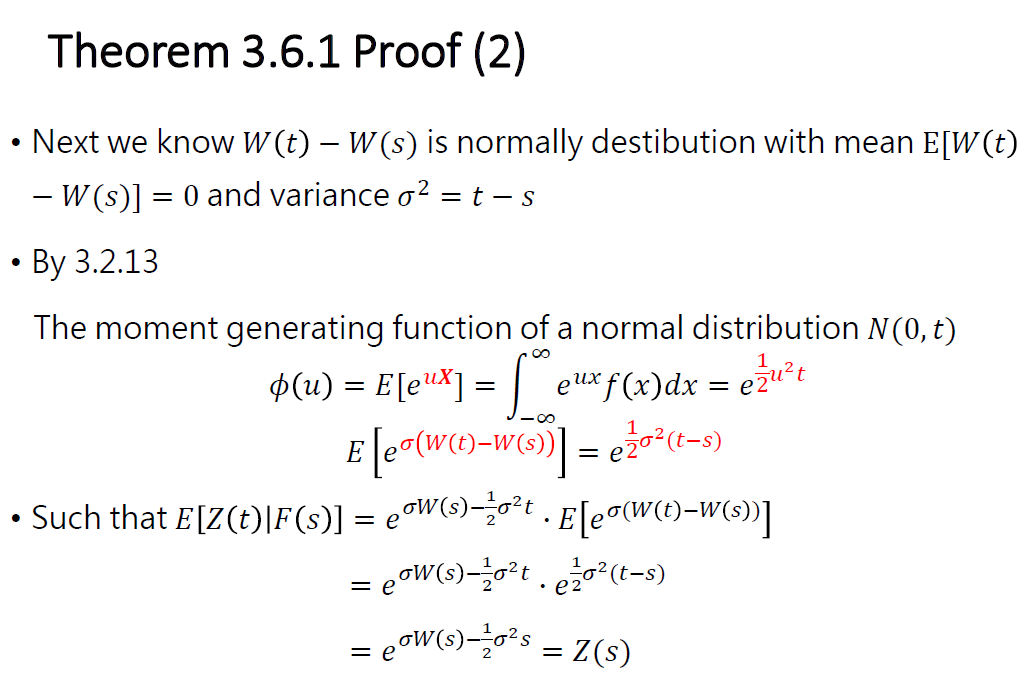 distributed
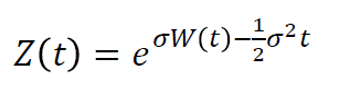 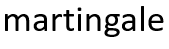 Definition of First Passage Time
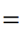 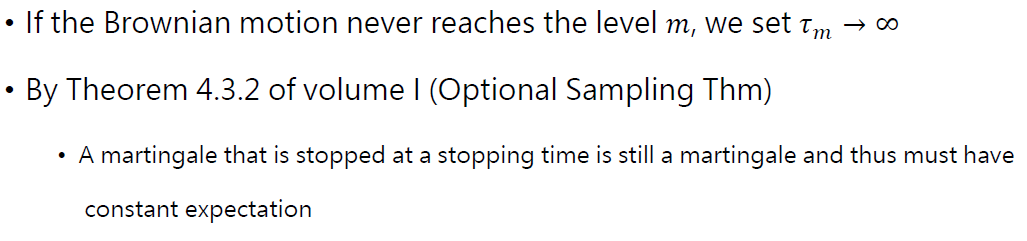 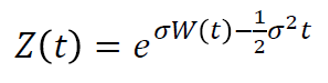 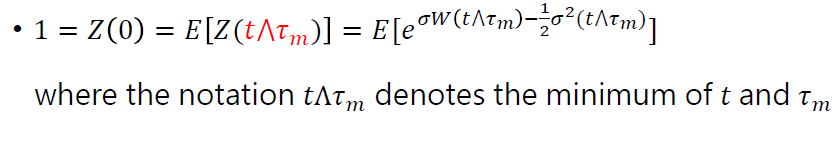 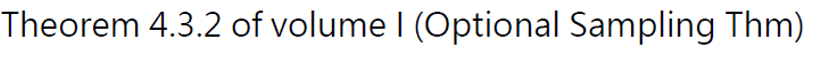 M
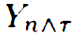 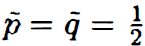 At every node, the value is the average of the values at the two subsequent nodes.
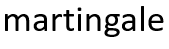 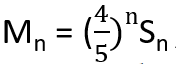 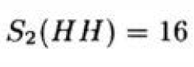 At every node, the value is the average of the values at the two subsequent nodes.
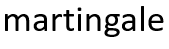 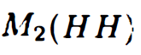 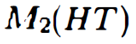 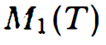 M
A martingale stopped at a stopping time is a martingale.
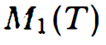 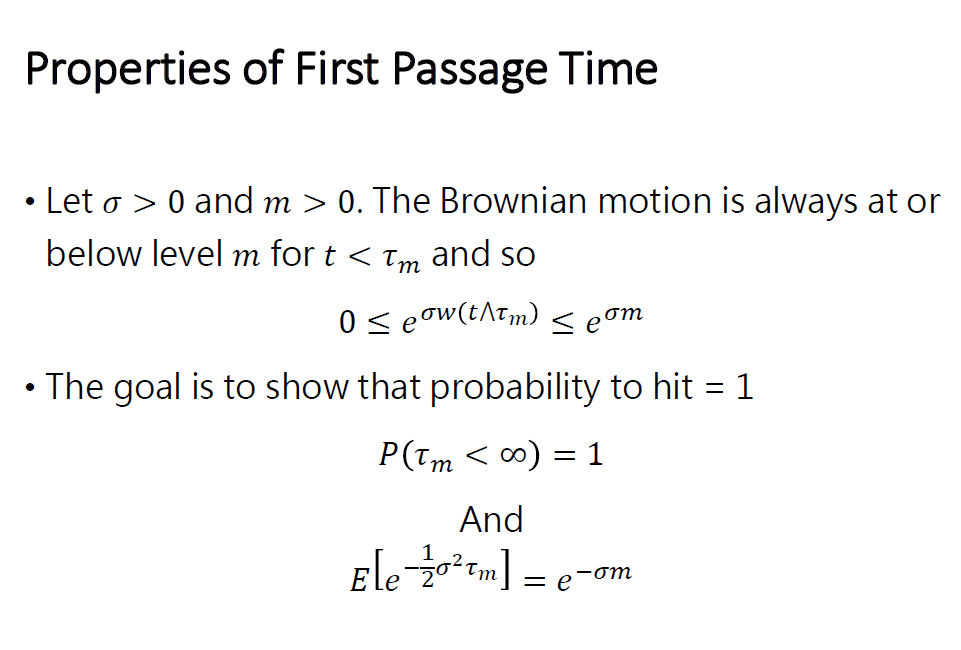 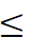 m
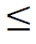 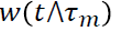 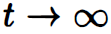 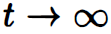 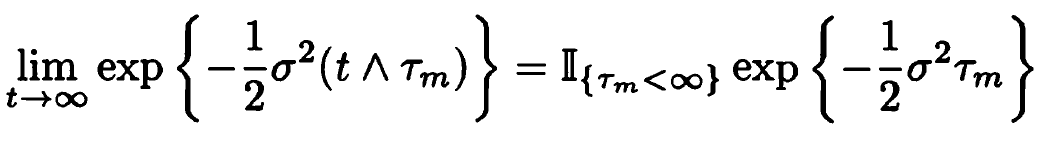 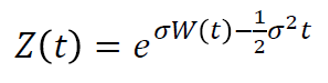 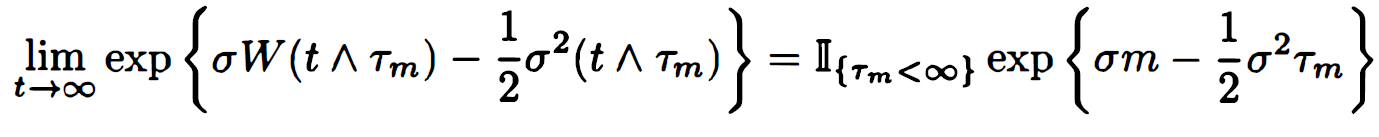 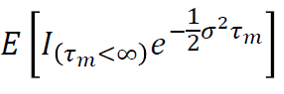 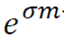 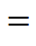 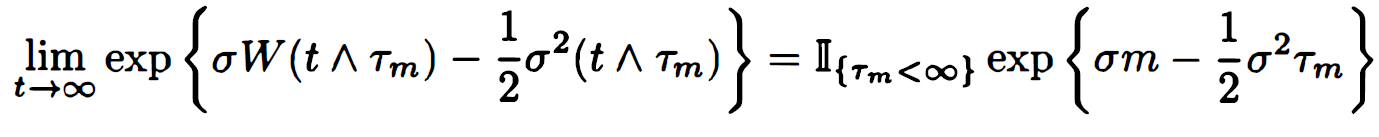 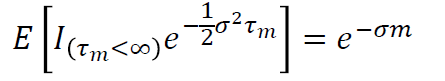 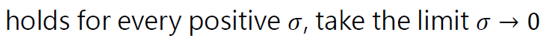 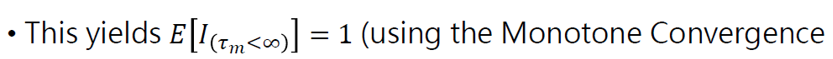 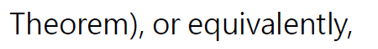 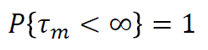 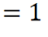 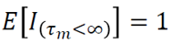 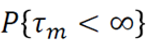 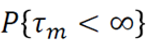 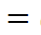 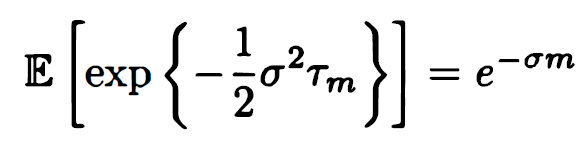 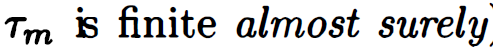 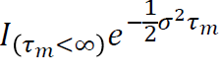 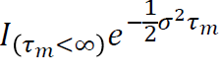 1
2
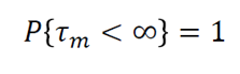 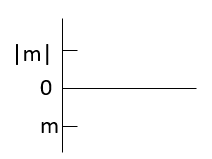 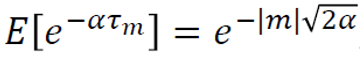 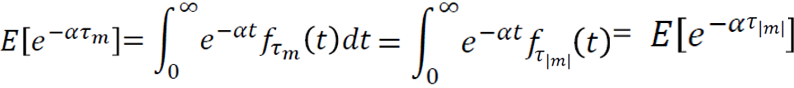 -
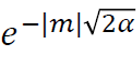 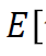 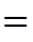 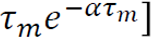 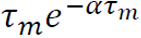 1
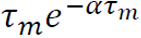 2